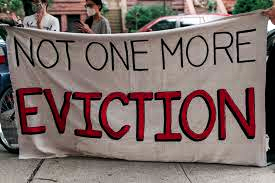 Youth Voices & the Right to Housing During COVID-19
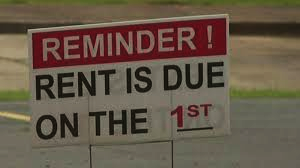 COMMUNITY AGREEMENTS
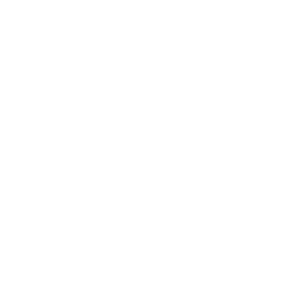 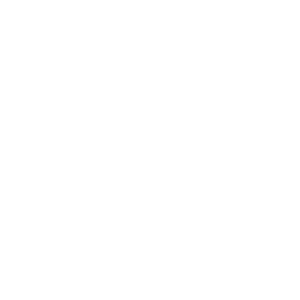 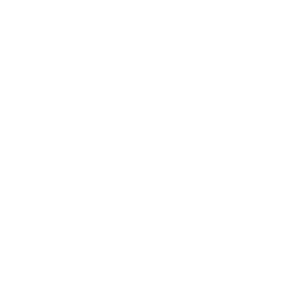 NO ONE KNOWS EVERYTHING, TOGETHER WE KNOW A LOT
We all get to practice humility, curiosity, respect and generosity.
WHAT’S SAID HERE STAYS HERE, WHAT’S LEARNED HERE LEAVES
Personal stories confidential. Shared learning we take into the world.
MOVE UP, MOVE UP
If you tend to talk a lot, moving up means taking on more listening. If you tend not to, moving up means moving into a role of speaking more.
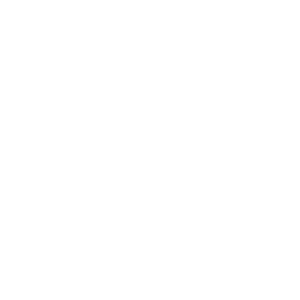 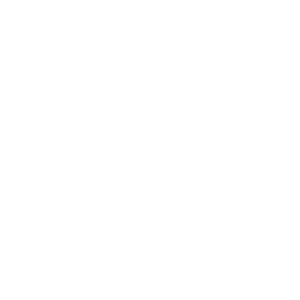 WE CAN’T BE ARTICULATE ALL THE TIME
Much as might like, we can’t. We want everyone to feel comfortable speaking up, even if we can be as articulate all the time as we’d like.
TAKE RISKS, BE SAFE
Challenging ourselves to grow and learn, but staying present
[Speaker Notes: From the good folks at Aorta. Share these, invite additional agreements from the room.]
Before we begin…We Request Your Consent
https://www.surveymonkey.com/r/housingrightsdurham
[Speaker Notes: https://www.surveymonkey.com/r/housingrightsdurham



INFORMED CONSENT FORM FOR LISTENING SESSION

As part of the Youth Voices and the Right to Housing During COVID-19 project, you have been invited to participate in this listening session. Please consider this information carefully before deciding whether or not to participate in this research.

Purpose of the research: 
Spread awareness of what is happening in Durham with respect to evictions and right to housing during the COVID-19 pandemic; 
Capture youth ideas for anti-eviction solutions to influence local decision-makers and share with Durham community. 
Contribute to tenant protection/housing rights work - for tenants at risk for and/or impacted by evictions

Who is conducting this research? DataWorks NC, in partnership with Hillside New Tech High School youth researcher, and our partners at Research Action Design (RAD). 

What you will do in this research: In this listening session we will ask you questions about your experience, ideas and proposed solutions for secure housing during the pandemic. The session will be facilitated by a youth-researcher, and participation will take approximately 1 hour. 

Risks and benefits: There are no anticipated risks associated with participating in this study. Your name and any other identifying information will NOT be shared with anyone. At the end of the project we will develop an infographic of findings which will document your experiences and opinions (anonymously). These materials will be shared with Durham residents. The findings will also be shared by the youth-researcher on a podcast hosted by Data Works in Winter 2020-21. There is no compensation for participating in the listening session.

Confidentiality: Your participation in this study will remain confidential. Responses will be summarized, any quotes will be anonymous! 

Participation and withdrawal: Your participation is completely voluntary, and you may withdraw at any time. You may withdraw by informing the youth-researcher that you no longer wish to participate (no questions will be asked).

Agreement: The nature and purpose of this research have been sufficiently explained and I agree to participate in this study. I understand that I am free to withdraw at any time without penalty.]
Introductions
Please share:

Your name  
1 or 2 things that come to mind when you think about housing justice. 

When you’ve finished, tag someone to speak next.
COVID-19 & LOSS OF INCOME
Covid-19 & Job Layoffs in NC
As a result of the COVID-19 pandemic, there have been an increasing number of temporary layoffs and permanent business closings in North Carolina (source: Dept of Commerce, Worker Adjustment and Retraining Notification [WARN] Report).

As of November 5, Durham has had 19 layoff events in 2020.
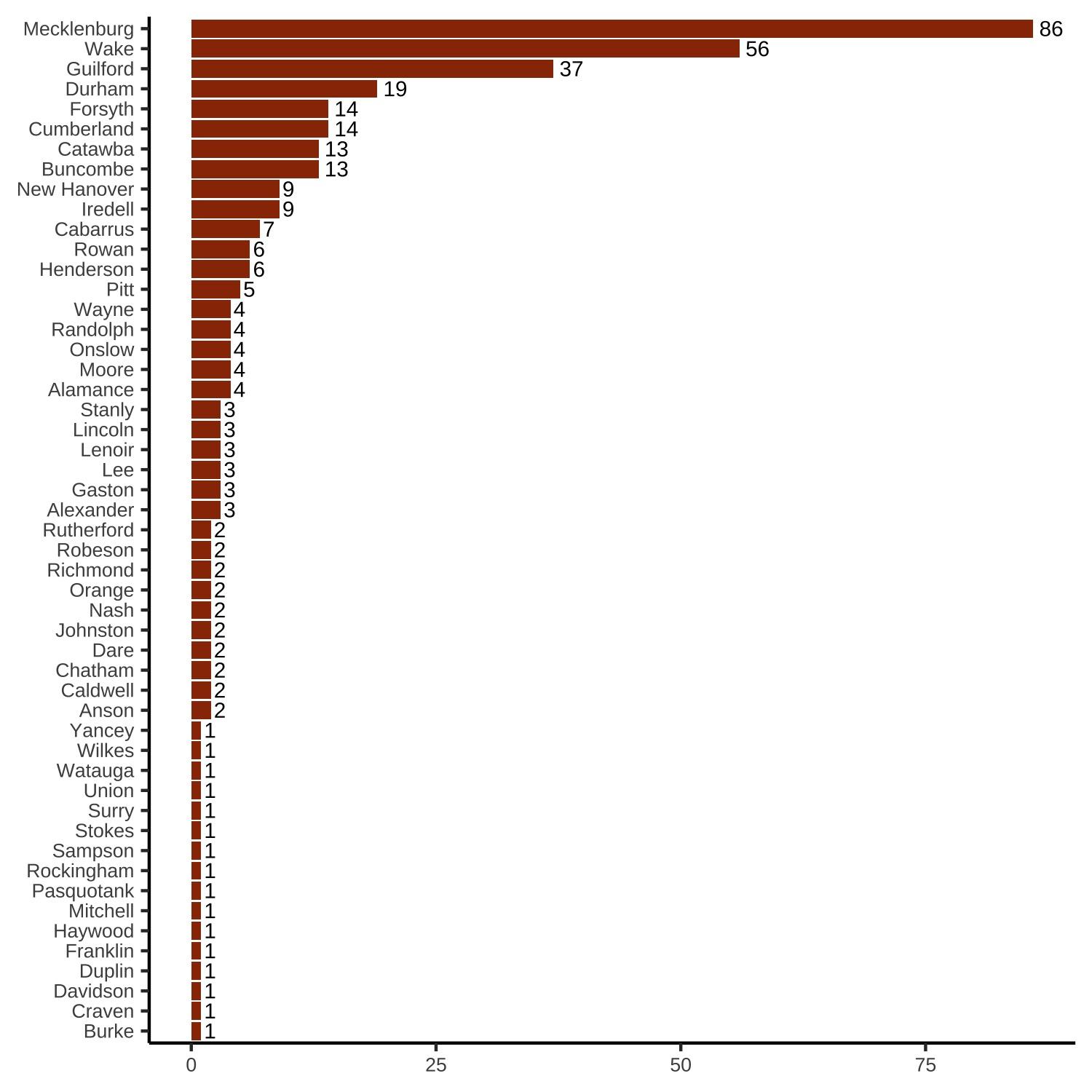 Workers Laid Off by County
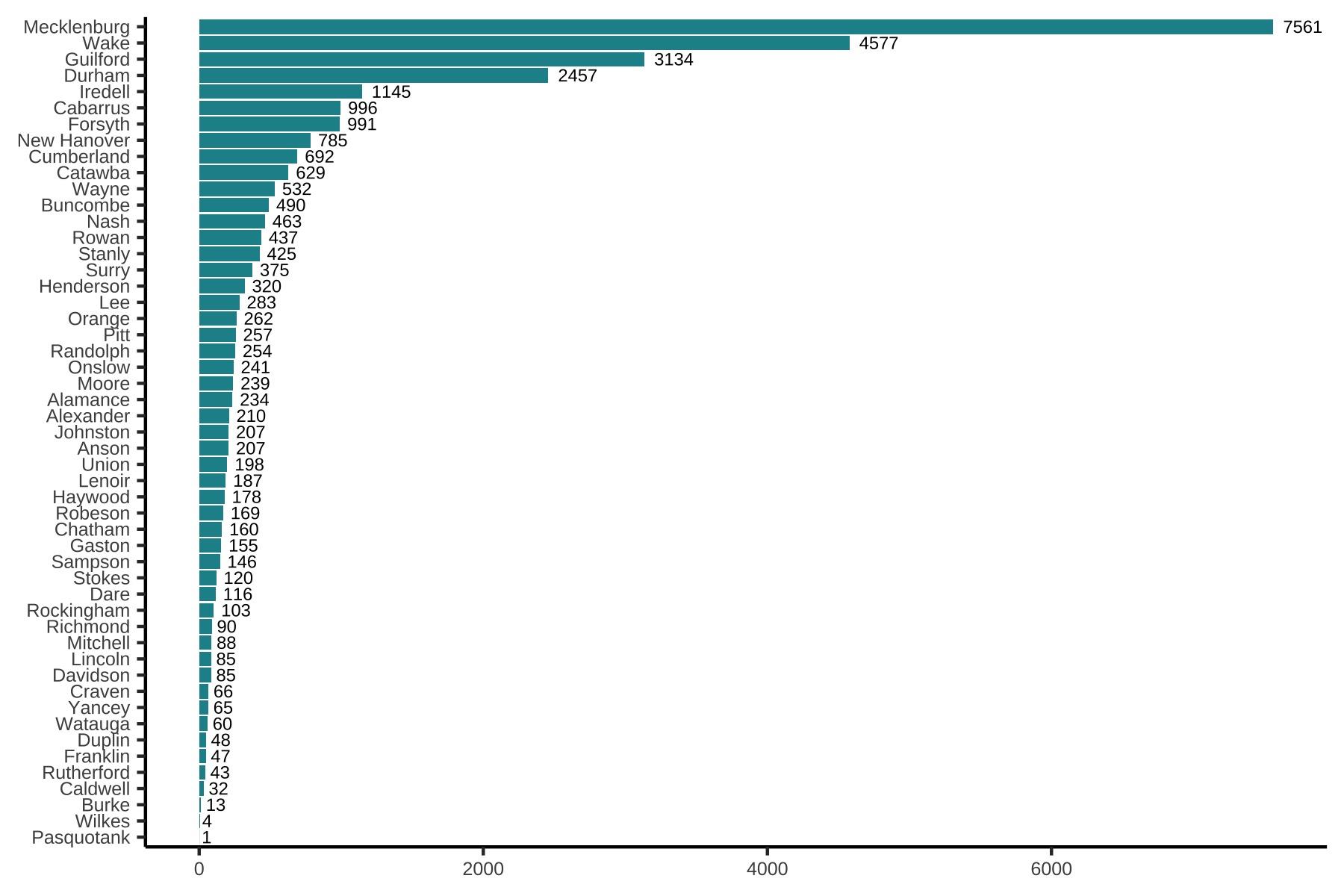 As of November 5, 2457 employees have either been laid off temporarily or lost their jobs completely in 2020.

These don’t account for all of the “mom and pop” businesses that have been forced to close.
[Speaker Notes: Do you know of a business that has closed this year? Type it in the chat.]
Durham County Unemployment
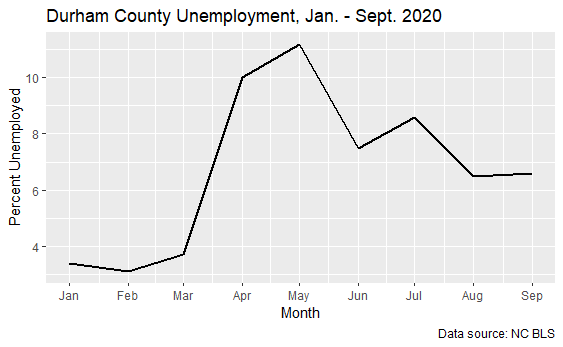 Another way to look at the effect COVID-19 has had on income is this chart of the unemployment rate, that is, of people who are able to work but are out of work. It peaks at about 11%.
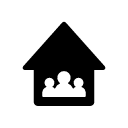 34% of adults report having difficulty covering usual household expenses in North Carolina. 

14 % of adults in rental housing report not being caught up on rent in North Carolina.
 
~ Source: Center for Budget & Policy Priorities, COVID Hardship Watch, data collected Oct 14- Nov 9, 2020
[Speaker Notes: Source: https://www.cbpp.org/research/poverty-and-inequality/tracking-the-covid-19-recessions-effects-on-food-housing-and]
COVID-19 & LOSS OF HOUSING
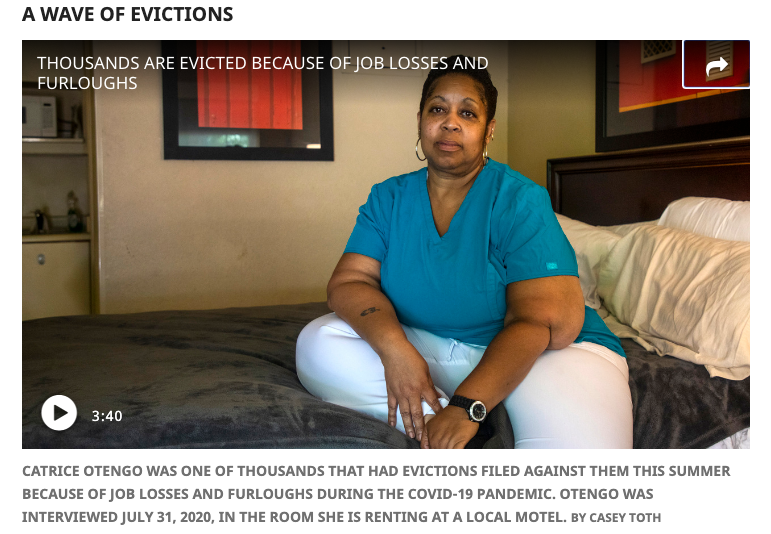 [Speaker Notes: Pause: Ask for any reflections on the shared story. What struck you or stood out to you about the video?]
Reflections
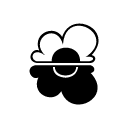 What struck you or stood out to you about Catrice’s story?
[Speaker Notes: Ask participants to share verbally or to share in chat?]
What is an Eviction?
Failure to pay rent
Violation of lease
Damage to property
Using it for illegal purpose
Remaining in the unit beyond expiration of the lease term (holdover)
An illegal eviction is when tenants are unlawfully evicted.
An eviction is a legal process when a landlord or someone of authority attempts to remove a person from their home.
Each state determines how they evict tenants. In North Carolina, the reasons a tenant can be removed are:
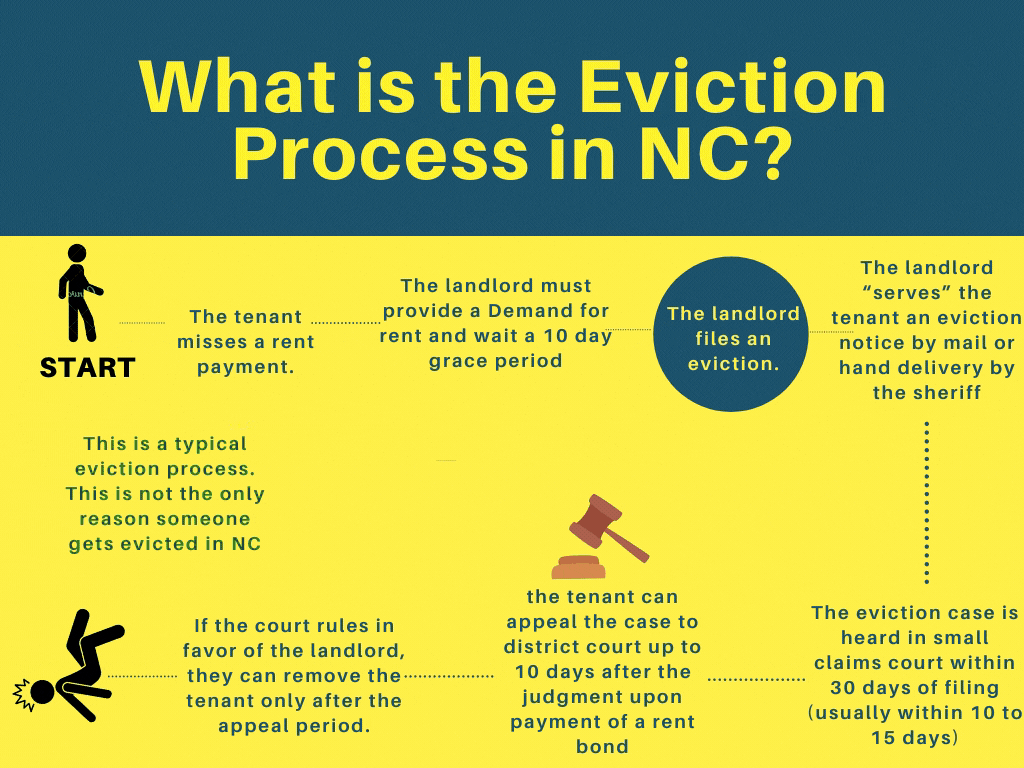 Evictions background
Durham has about 10,000 evictions filed each year
“Evictions” have two parts in NC
Summary ejectment: When the landlord goes to the court and asks for the tenant to be notified that they have an eviction hearing 
Writ of possession: When the court decides that the tenant is in fact being evicted, the sheriff delivers a notice telling the tenant to leave 
The tenant usually has about a week to leave before they are forcibly removed
The sheriff carries out evictions
We get our data from the sheriff in the form of a spreadsheet containing addresses
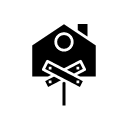 As COVID-19 cases soar and thousands remain out of work, it is estimated that by January of 2021, the potential number of eviction filings in North Carolina could reach 240,000.
~ Source: National Council of State Housing Agencies
[Speaker Notes: Source: http://pulse.ncpolicywatch.org/2020/08/17/will-covid-19-motivate-us-to-recognize-housing-as-a-human-right/]
Eviction Filings in Durham
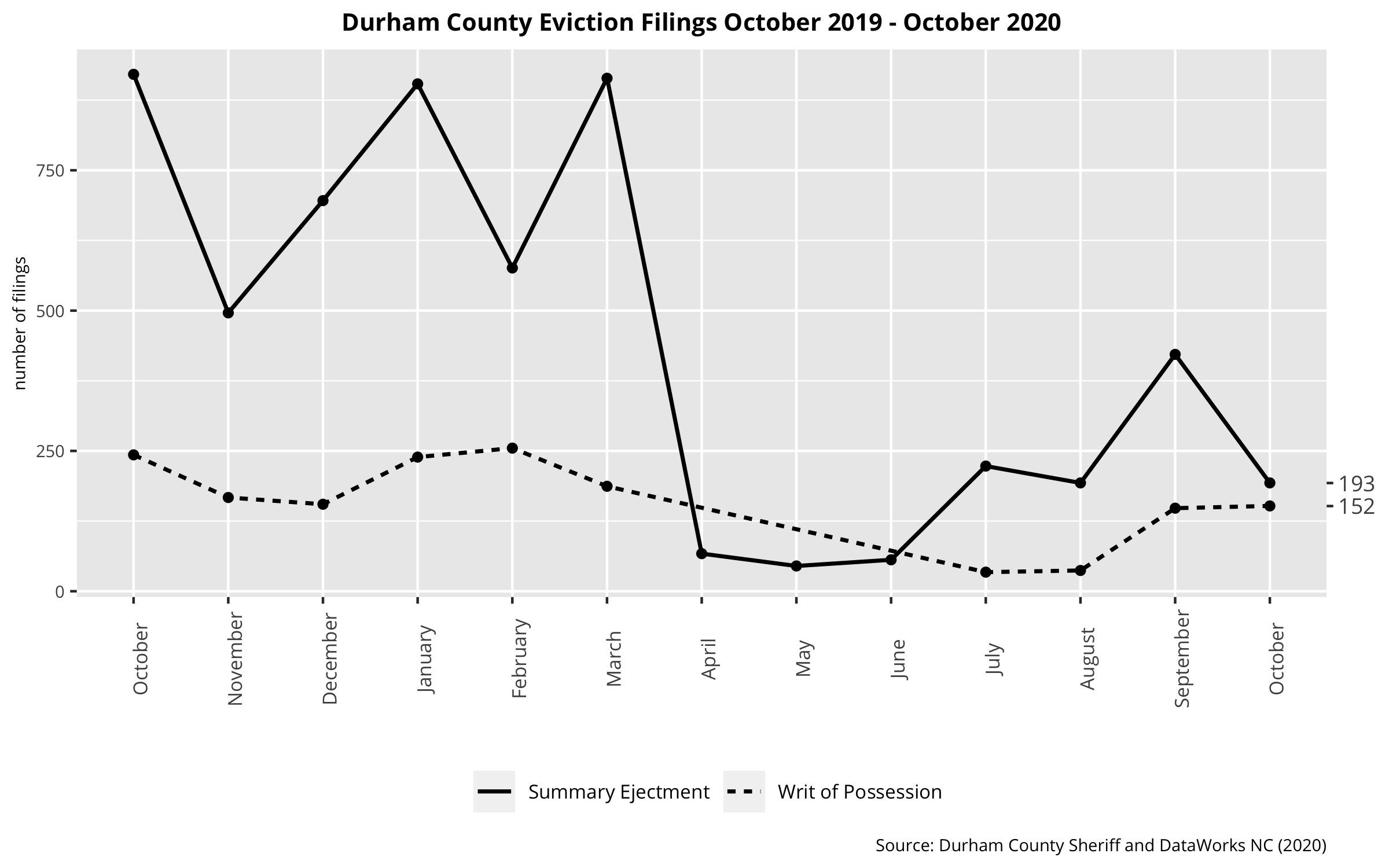 Evictions in Durham were pretty “normal” over the past year… and then the pandemic hit!

State and local regulations prevented many evictions during the summer months as millions lost their jobs, but sadly these measures expired. During July and August, evictions started to return to “normal.”

We’re not sure how many evictions will happen in the next few months as regulations shift a lot, but we expect an increase.
Following an eviction: 
Likelihood of experiencing homelessness increases. 
Mental & physical health are diminished.
Probability of obtaining employment declines.
Children’s educational development and well-being suffer. 

~ Source: National Low Income Housing Coalition, The COVID-19 Eviction Crisis: An Estimated 30-40 Million People in America Are At Risk, Aug 7, 2020
[Speaker Notes: Source:https://nlihc.org/sites/default/files/The_Eviction_Crisis_080720.pdf]
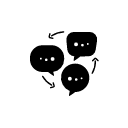 Discussion
What stands out to you about what the data is telling us?

How does this data compare to what you’re noticing in your community? What is similar/different?

What is surprising or what do you have questions about? 

How do you think evictions affect the youth population?
[Speaker Notes: Prompts:
Have you noticed if anyone has moved out of your neighborhood during the pandemic?
Do you know anyone who has had to move because of pandemic?
Have you noticed  or know anyone who has lost their job?

What barriers do you believe exist with the eviction process? Why?
(Systematic Racism,black mothers  are disportionately affected by evictions, corporations jacking up rent pricicies) If no one say this i might or we can add it to slides?  

Do you think there’s cruelty in the evictions process? Please elaborate on why there is, or why there is not?

To your knowledge, in the face of our new reality with covid, How Has your community been affected by the housing crisis?
How has your home been a protection to you during COVID-19 and/or how has Covid  put the homeless at risk?]
COVID-19 INCOME & HOUSING POLICY 
RESPONSES & SOLUTIONS
POLICY RESPONSES TO DATE
Potential Solutions?
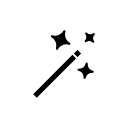 If you had a magic wand, what would you change, what would you like to see for your community?
[Speaker Notes: Prompts: 
For example, would you like to change the eviction process? If so, how/what might make it better for renters? 

Areas of inquiry for change:
the evictions process? 
moratorium policy?
stimulus payment?
Emergency rent (mortgage) relief? 

If get stuck, what policy solutions might we share for them to react to, discuss?
E.g. ??]
FINAL THOUGHTS
Please share:

ONE new thing you’ve learned or ONE action you’ll take to share what you’ve learned with others.
Knowing Your Rights?
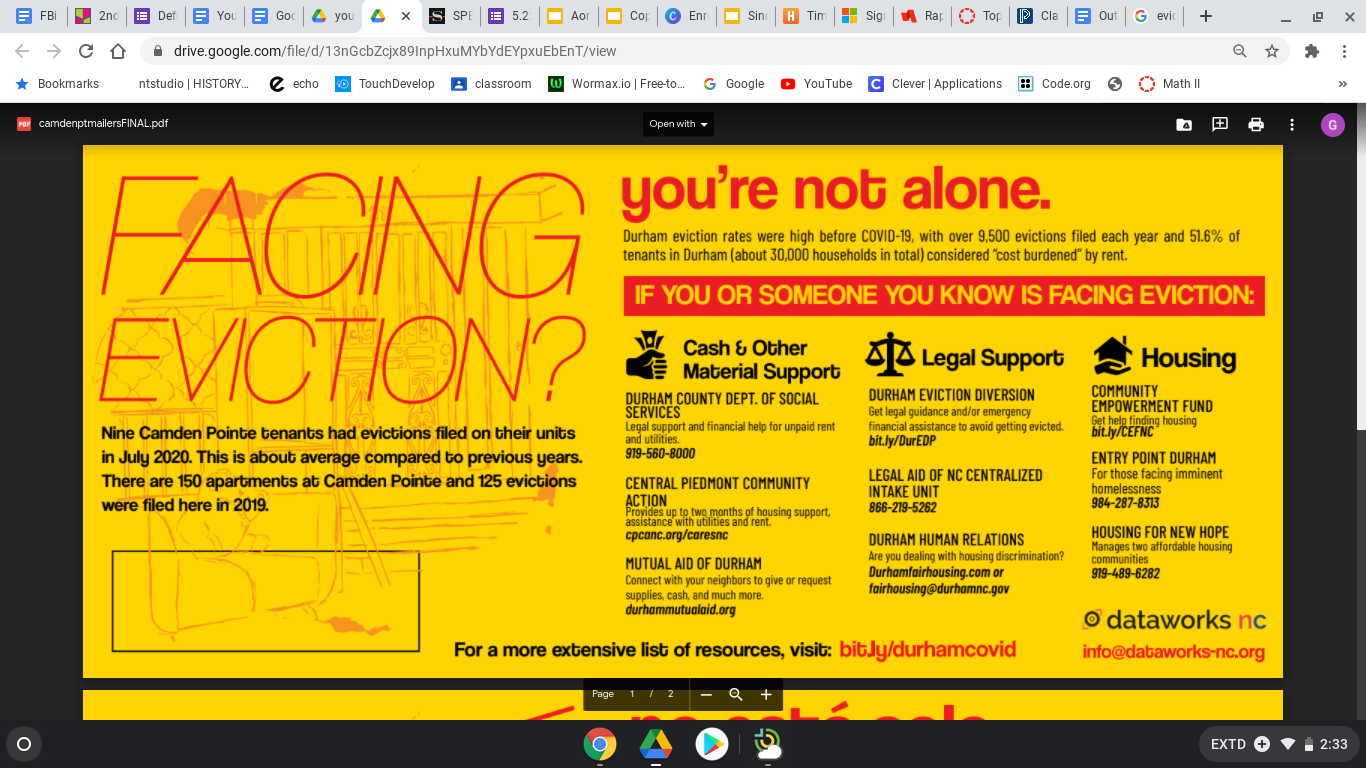 Thank You For Coming
If you would like to share your story, you can contact L’Tanya Durante at ltanya@dataworks-nc.org